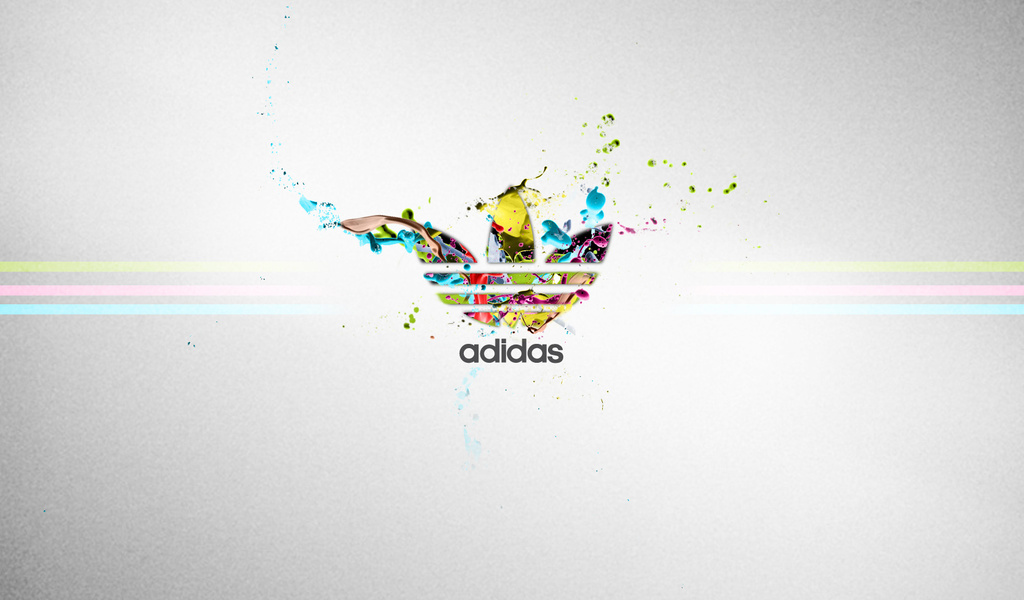 МОТОРНАЯ (СПОРТИВНАЯ) ОДАРЕННОСТЬ
Детей со спортивной одаренностью отличает: энергичность, стремление к участию во всевозможных соревнованиях, подвижных спортивных играх, быстрота реакции, легкость в движениях, их хорошая координация, физическая выносливость.
Моторнаяодаренность -  способности выполнять точные и/или быстрые координированные движения и их комбинации: успехи в хореографии, прикладных видах творчества, спорте, исполнении музыкальных произведений индивидуально или в составе ансамбля.
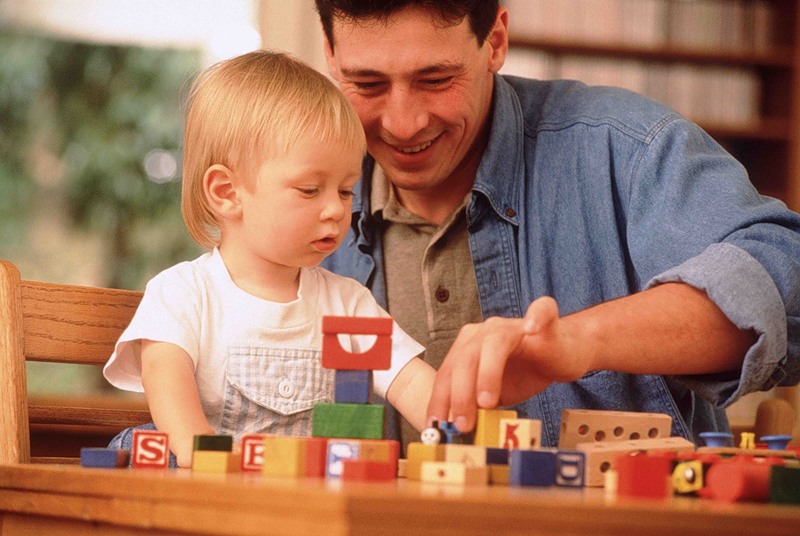 Факторы моторной одаренности:
точность выполнения движений, 
ответная ориентация, 
координация, 
вре­мя реакции, 
скорость движения руки, 
оценка контроля, 
ручная ловкость.
Критерии определения спортивной и физической одаренности
1)  ребенок проявляет большой интерес к деятельности, требующей тонкой и точной моторики;
2) обладает хорошей зрительно-моторной координацией;
3) любит движение (бег, прыжки, лазание);
4)  легко удерживает равновесие при выполнении двигательных упражнений (на бревне, трамплине);
5)  5) умело владеет телом при маневрировании стартуя, останавливаясь, целенаправленно меняя направление );
6)  для своего возраста обладает исключительной физической силой, демонстрирует хороший уровень развития основных двигательных навыков
Особенности физического развития
1. Высокий энергетический уровень и довольно низкая продолжи-тельность сна;
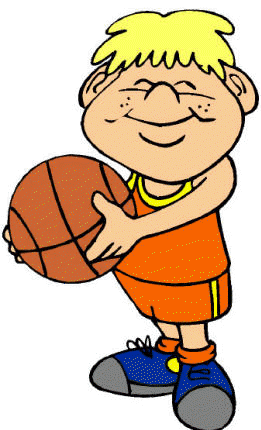 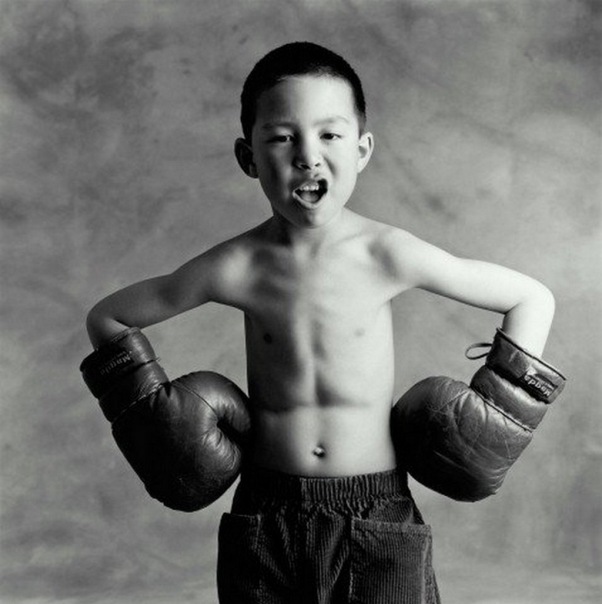 2. Высокая активность;
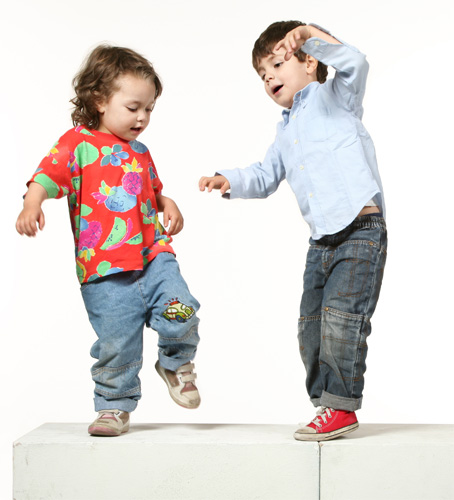 3. Возможна существенная разница между физическим и интеллектуальным развитием.
Для подросткового периода (11-15 лет) ведущим видом деятельности выступает социально-коммуникативная деятельность – совместная предметная деятельность: соревнования, олимпиады как условие и средство формирования самооценки, Я-концепции, само актуализации.
Для старшего возраста (16-17 лет) ведущим типом деятельности является проектно-исследовательская деятельность как необходимое средство самоопределения школьника. При этом «объектом проектирования» для школьника выступает он сам.